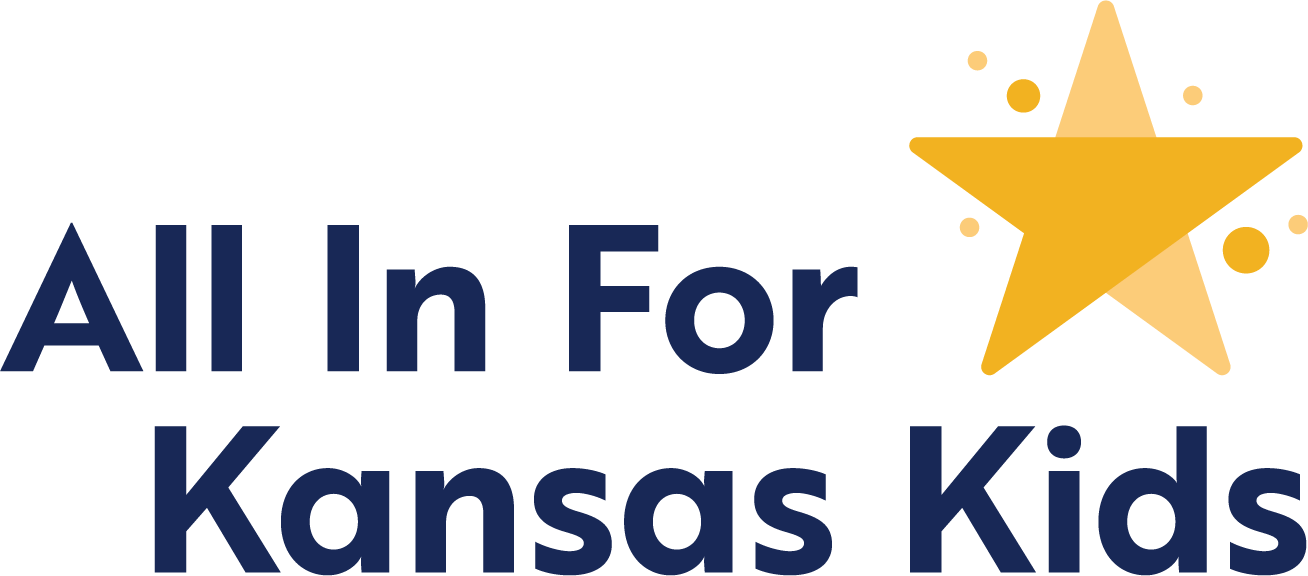 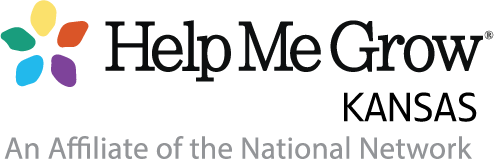 Medical Provider Engagement
A Changing landscape
Medical provider engagement
State Champions  
State advisory team
Expertise & insights
Peer-to-peer engagement & training 
 Collaboration with the Kansas Chapter of the American    Academy of Pediatrics (KAAP)
 Statewide Developmental Health Environmental Scan 
 Unbundling of EPSDT Medicaid Code 
 ECHO Session-Beyond the Developmental Screen
State Level
Medical provider engagement
Community Champions 
 Medical Provider Developmental Health Training
 Statewide ASQ Online System 
Implementation & Workflow training and technical assistance 
Referral & Connection tools, training, and technical assistance 
Family Engagement Materials 
Kits
Community Level
Medical provider engagement
Realistic Expectations & Timelines 
Meet people where they are 
Engagement can look different & that’s okay
Identify opportunities to smooth the path
Maximize impact where and when you can
 Build Relationships 
Utilize your networks 
Demonstrate alignment of goals & mutual benefits 
Let providers drive the pace
Lessons Learned
We look forward to connecting!
Erica Figueroa, Statewide ASQ Online System support Coordinator: erica.l.figueroa34@ku.edu 
Rachel Gardner, Virtual ASQ-3 & ASQ:SE-2 Coordinator: rachelgardner@ku.edu 
Danielle Brower, HMG Kansas State lead: dbrower@ku.edu